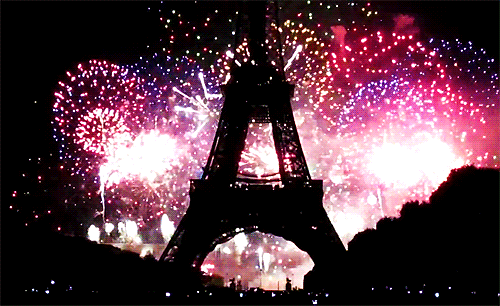 Le 14 juillet
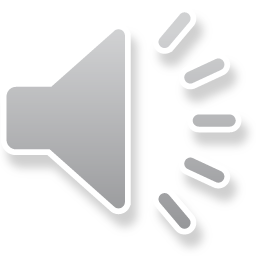 Le 14 juillet est une fête nationale en France.Cette fête symbolise la prise de la bastille en 1789(la fin de la monarchie absolue) et la fête de la fédération en 1790 (jour de l’union nationale).
La prise de la bastille et lesigne de la fédération Française
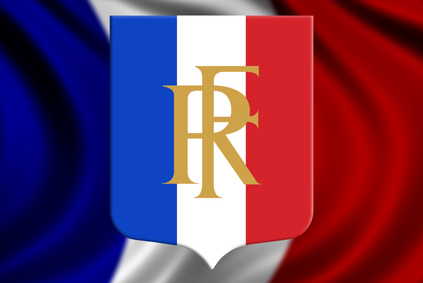 Les feuxd’artifices !!!
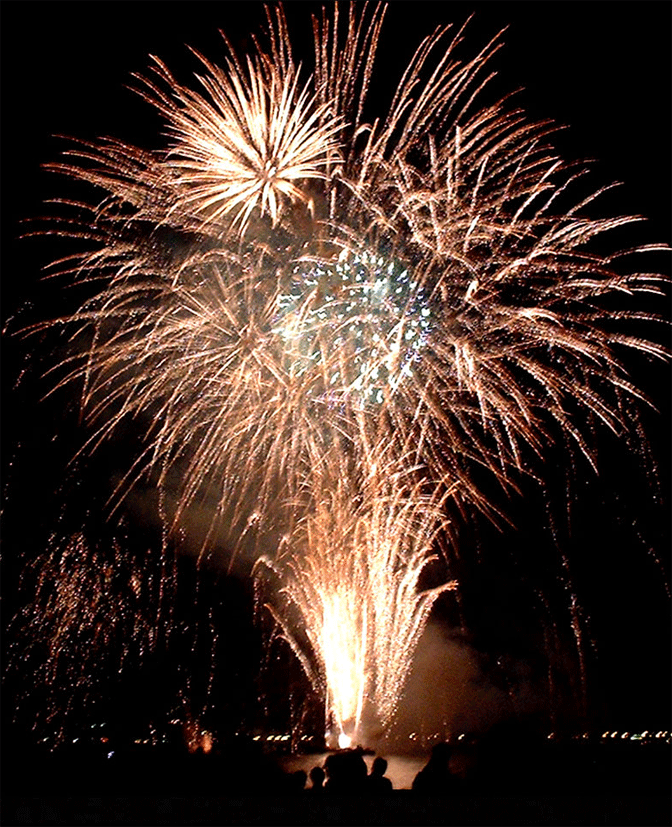 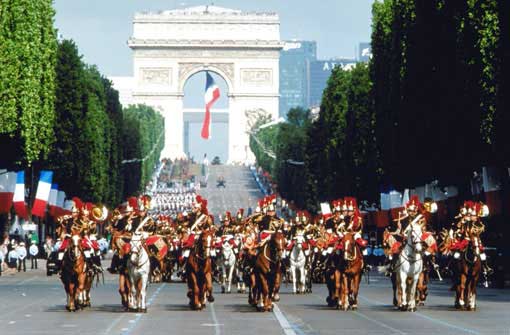 Il y a aussi des parades à Paris:La parade des militaires et des avions de chasse (la patrouille de France).
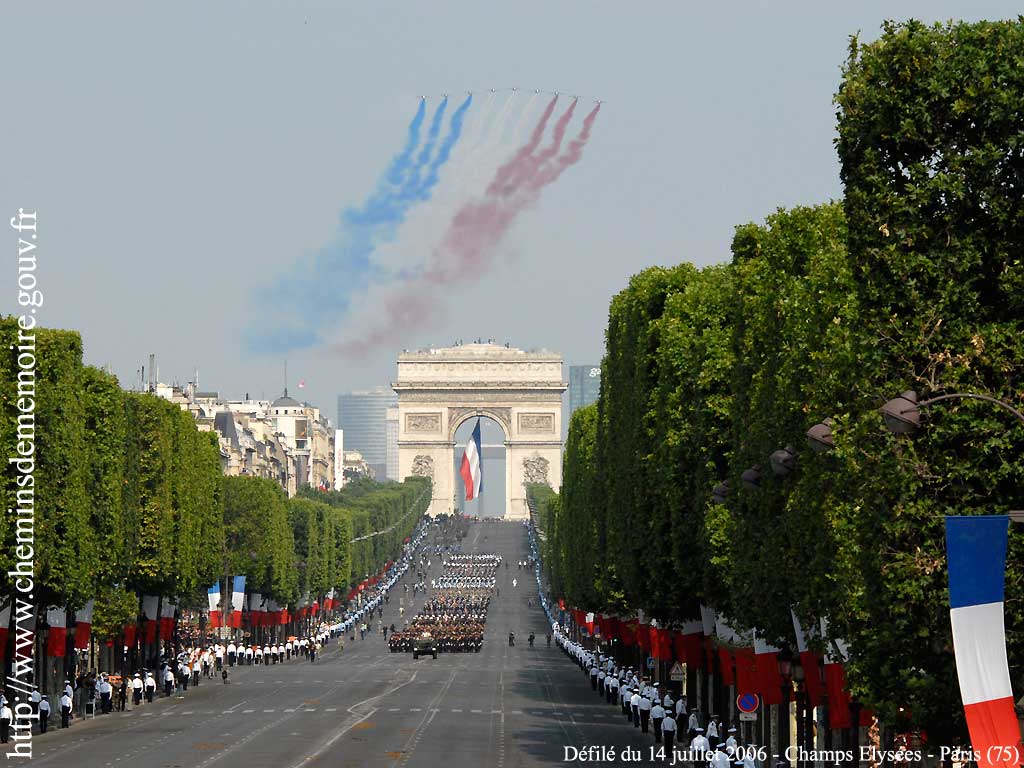 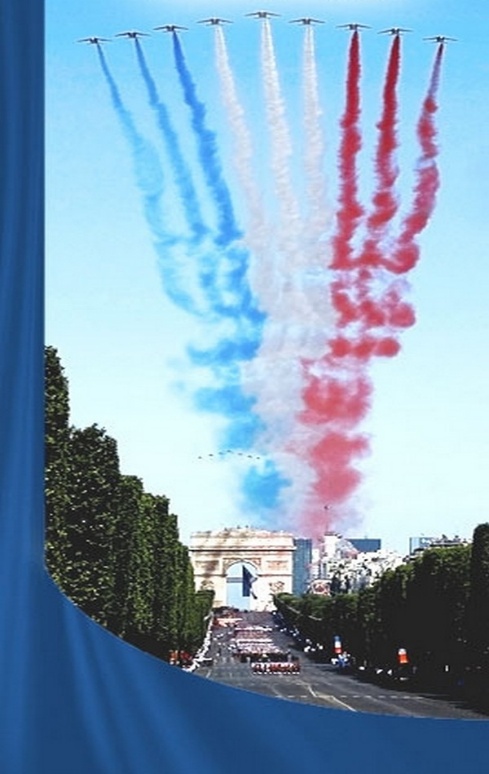 Sans oublier le célèbre bal des pompiers…
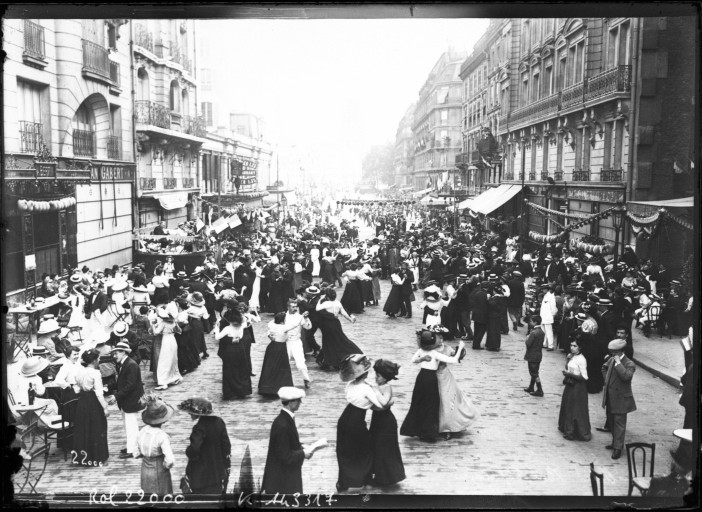 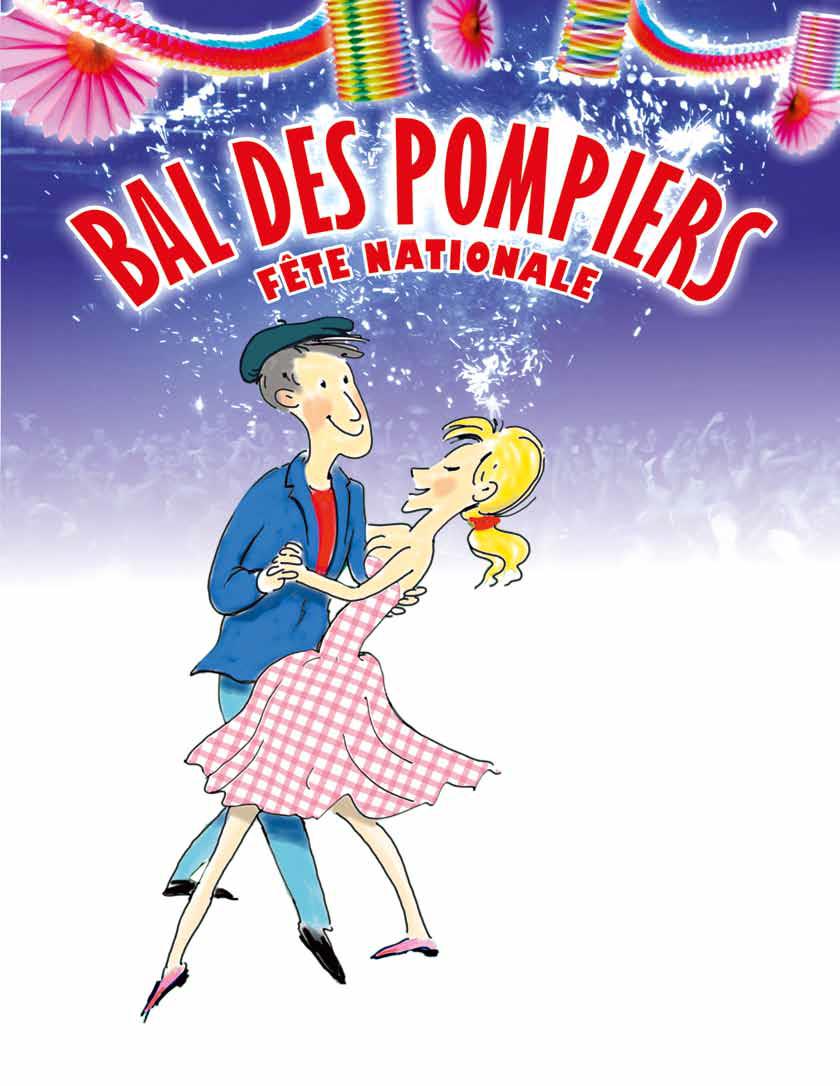 Fin
Manon Girardot Production